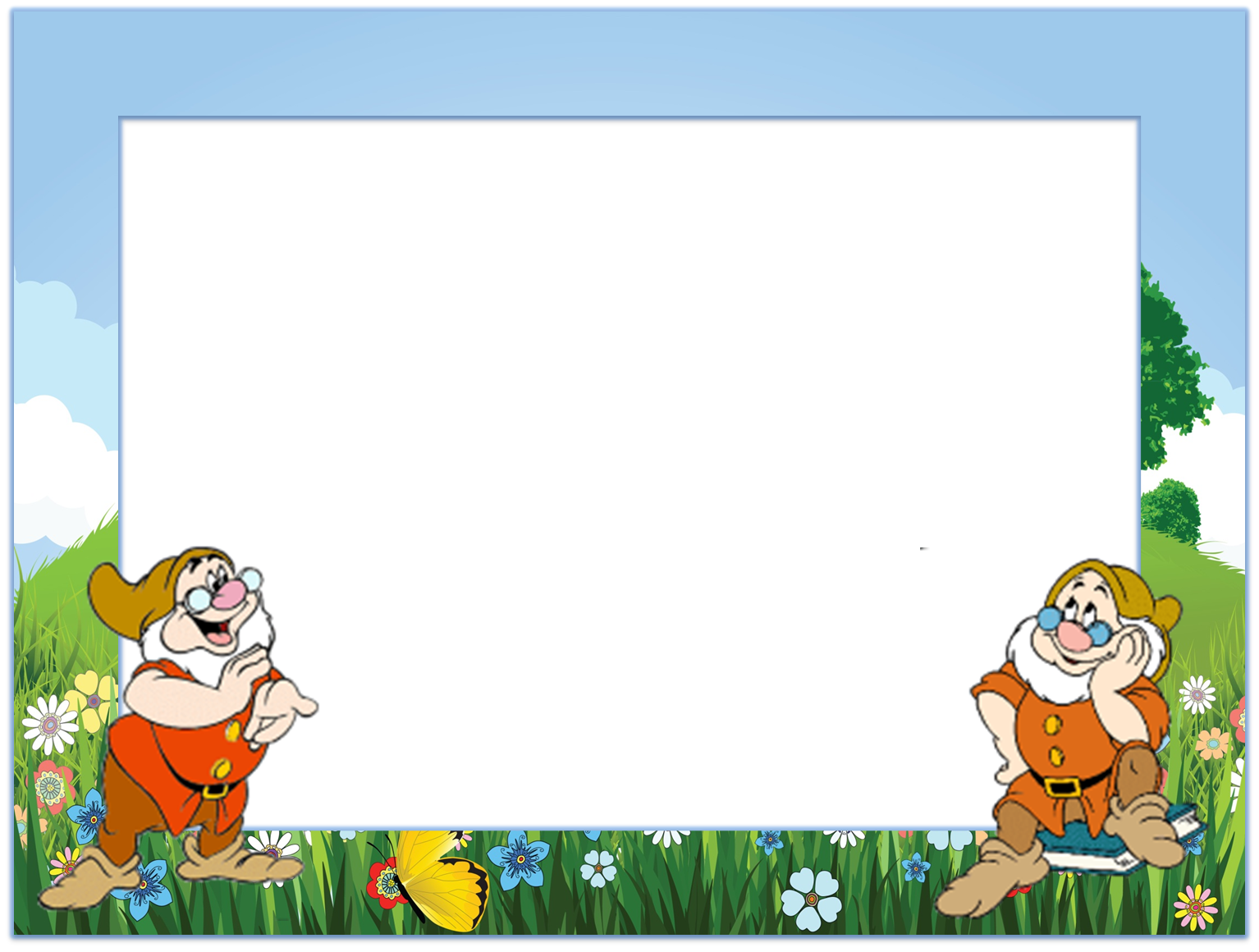 Дарсны темасы:  Экинчи  даражалы  уьюрлер(гьал).
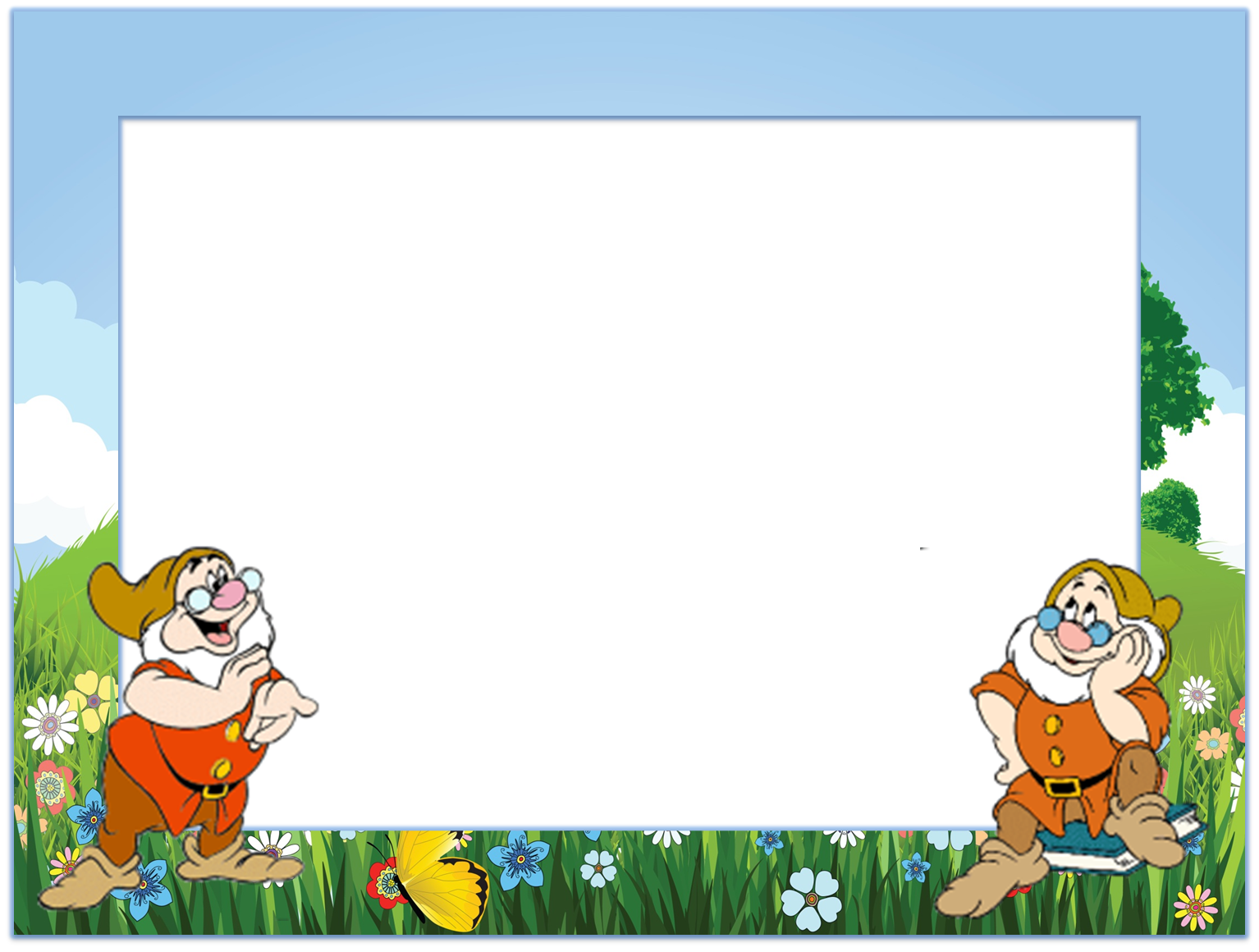 Эртен  сувукъ  ел  чыкъгъан  эди.
Чыкъгъан эди ( къачан?) -  эртен (гьал)
Атабыз тез турду.
Турду  (къачан?) – тез (гьал)
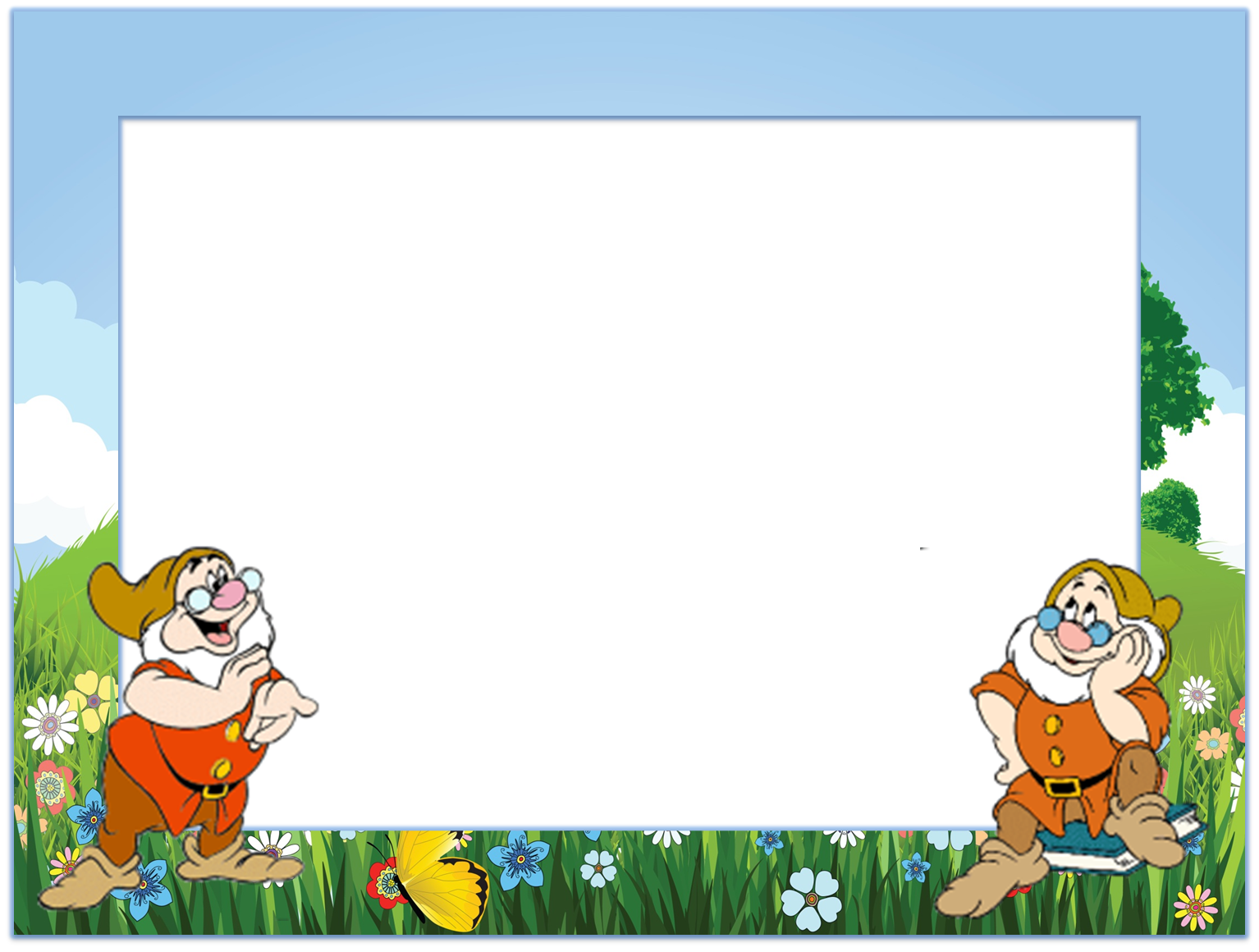 Жумлада  нечик? не гьалдадыр? не кюйде? къайда? къайдан? къачан? къачангъа ерли? къачандан берли? неге? не учун? не себепден? не саялы? деген  соравлагъа  жавап  береген экинчи  даражалы  уьюрюнге гьал  деп  айтыла.
                 Жумлада  гьал  хабарлыкъгъа 
                       байлана.
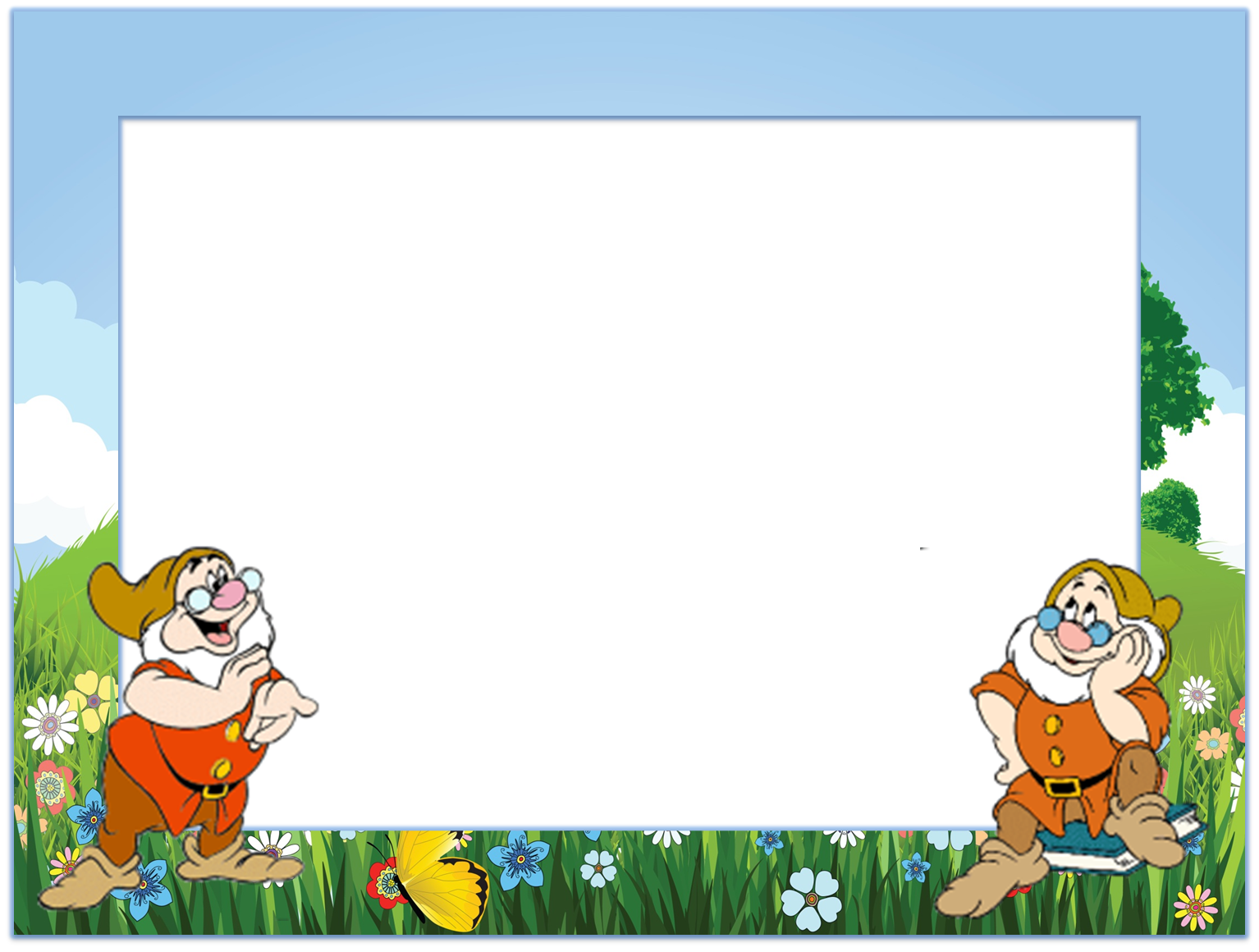 Слова отвечающие на вопросы  нечик? не гьалдадыр? не кюйде? къайда? къайдан? къачан? къачангъа ерли? къачандан берли? неге? не учун? не себепден? не саялы?  в предложении являются  обстоятельством.
           В предложение обстоятельство
             всегда связана со сказуемым.
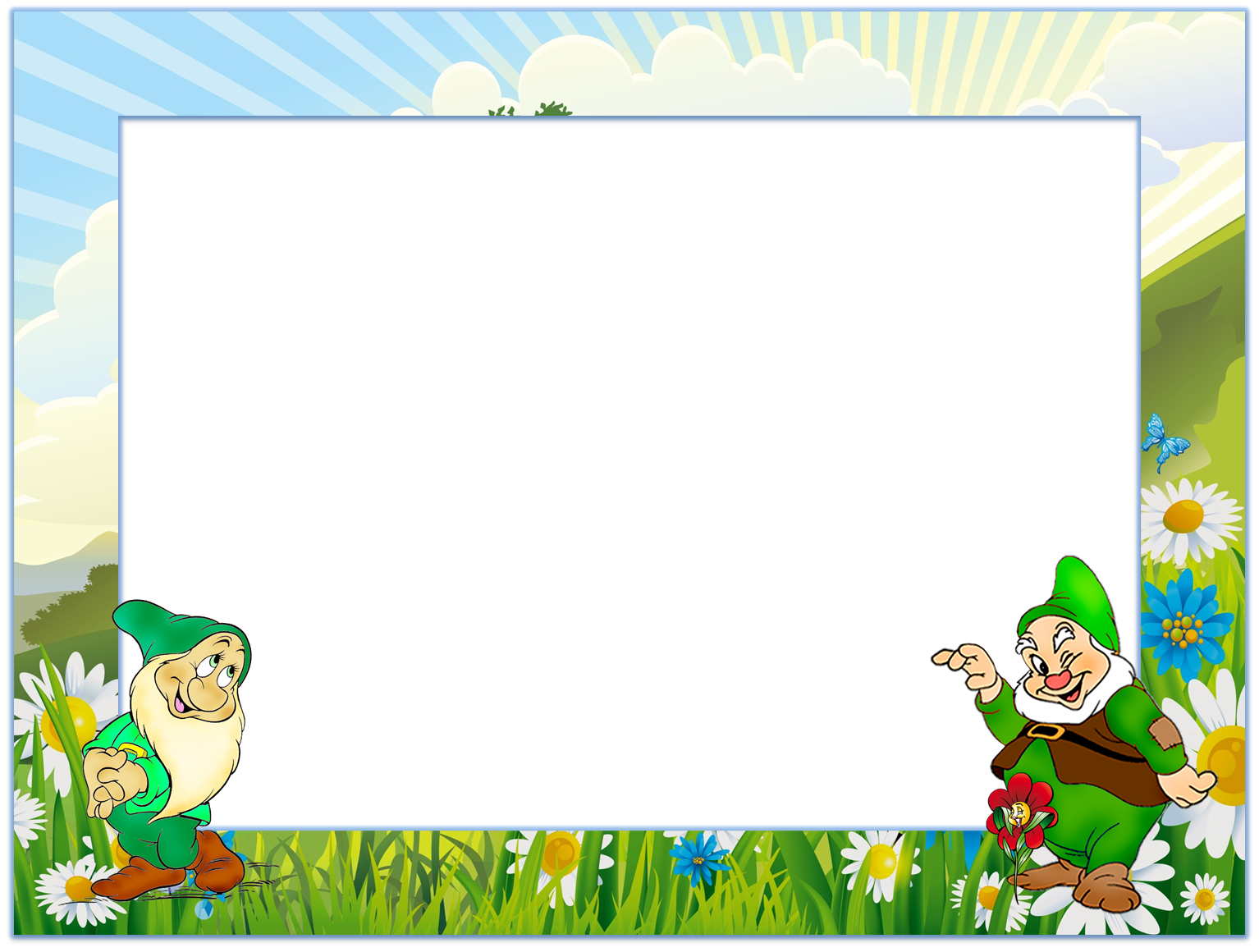 Берилген  сёзлени  къоллап ,  жумлалар  къуругъуз.  Гьаллар  байлангъан  хабарлыкъланы  табыгъыз, шолардан  таба гьаллагъа  соравлар  салыгъыз. (из этих слов составить предложения. От сказуемых задайте вопрос и найдите обстоятельства)
                               Биченликде.
   Биченликде , эртен, алгъасап, къушлукъгъа, терек тюпде, эртенден  ахшам  болгъунча,  бирден,  астаракъ,  гече.
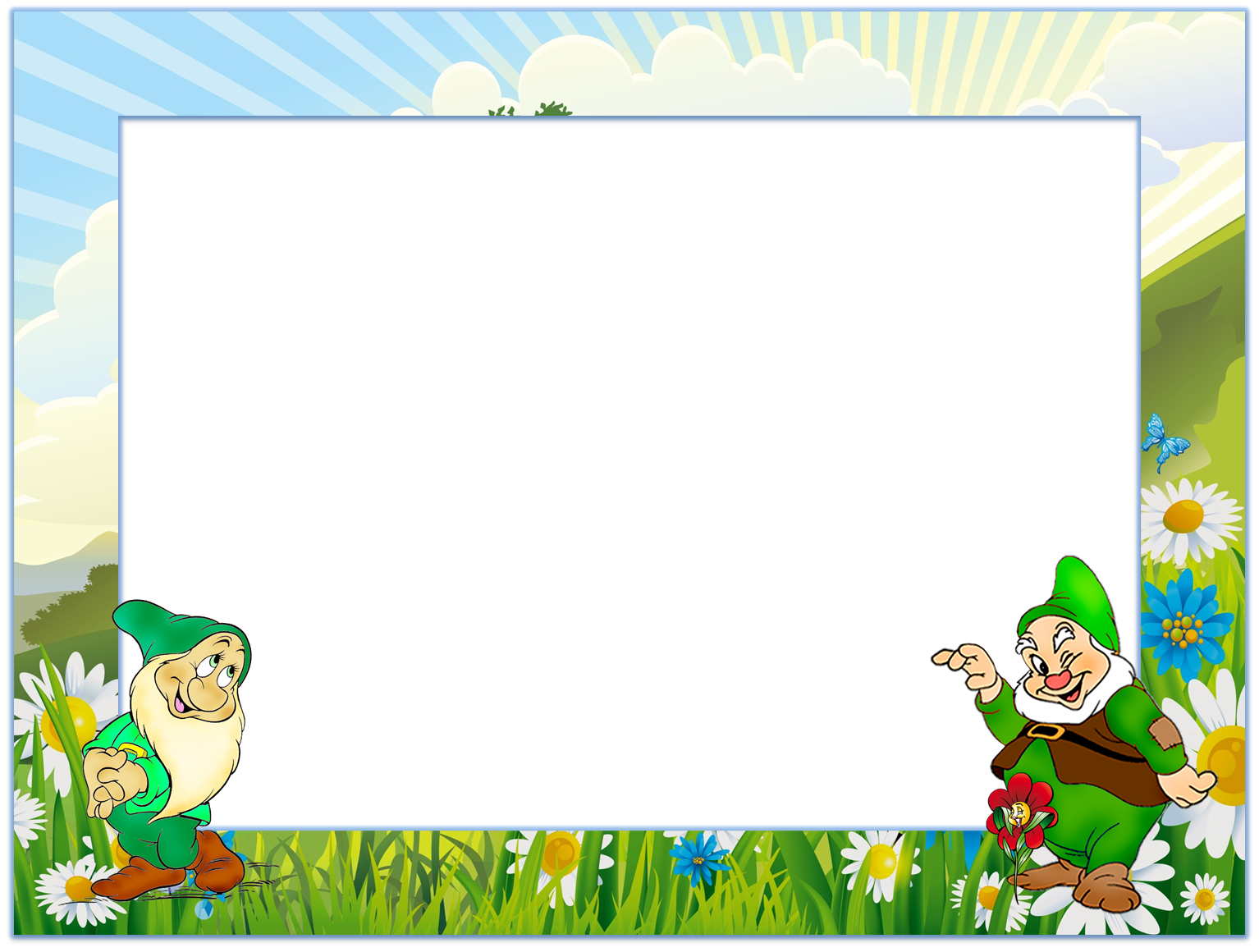 Уьйге иш.
 Кроссворд.
Берилген  челтирлени  чечмек. Гьаллар  тапмакъ.
Яшлар, сиз  къайда  охуйсуз?
Нечик  охуйсуз?
Муаллимлер  сизге  дарслар  къайда  бере?
Дарслардан  къачан  чыгъасыз?
Мактапгъа не  вакъти  гелесиз?